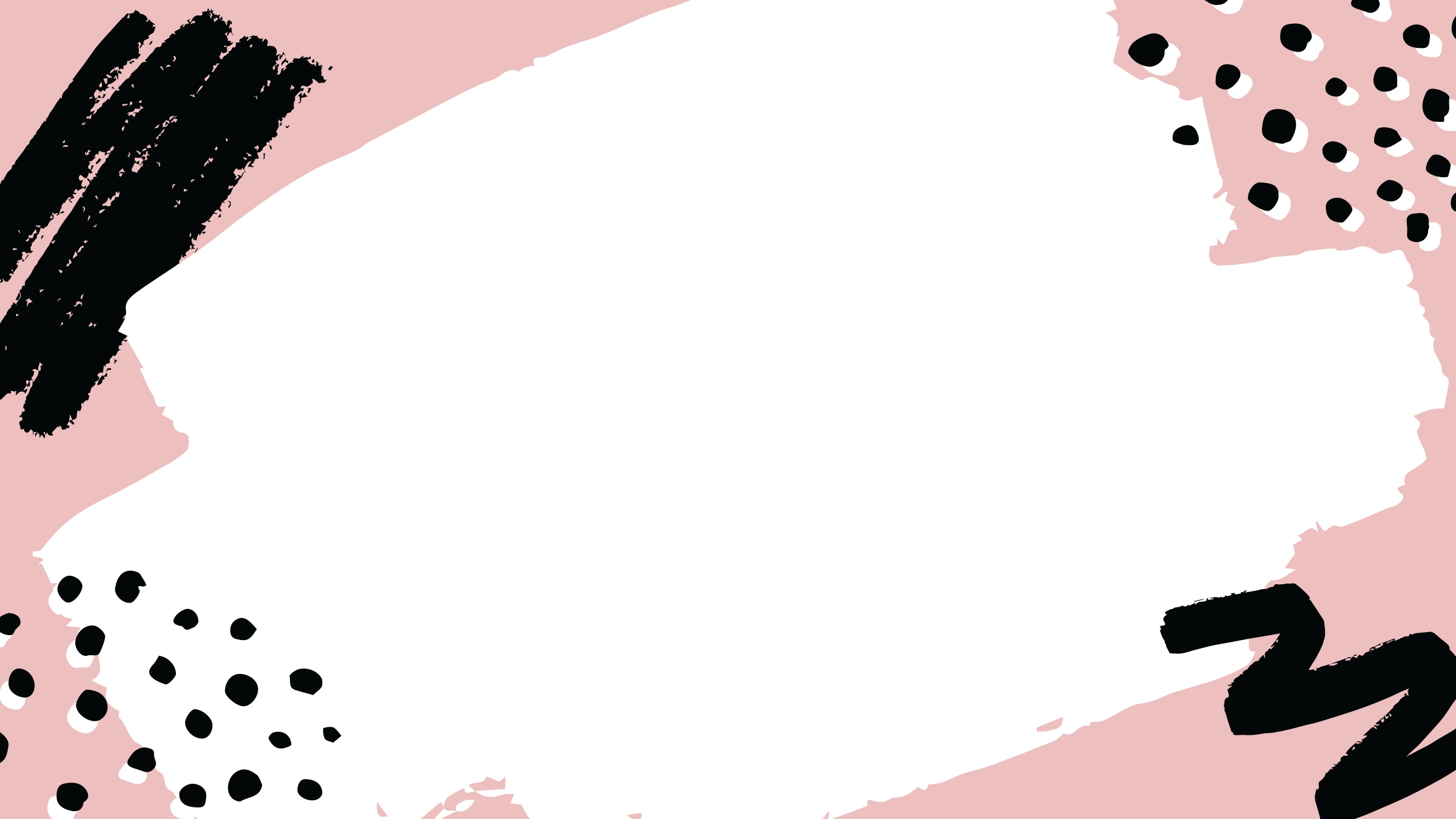 KİŞİYE ÖZEL
TASARIM /1
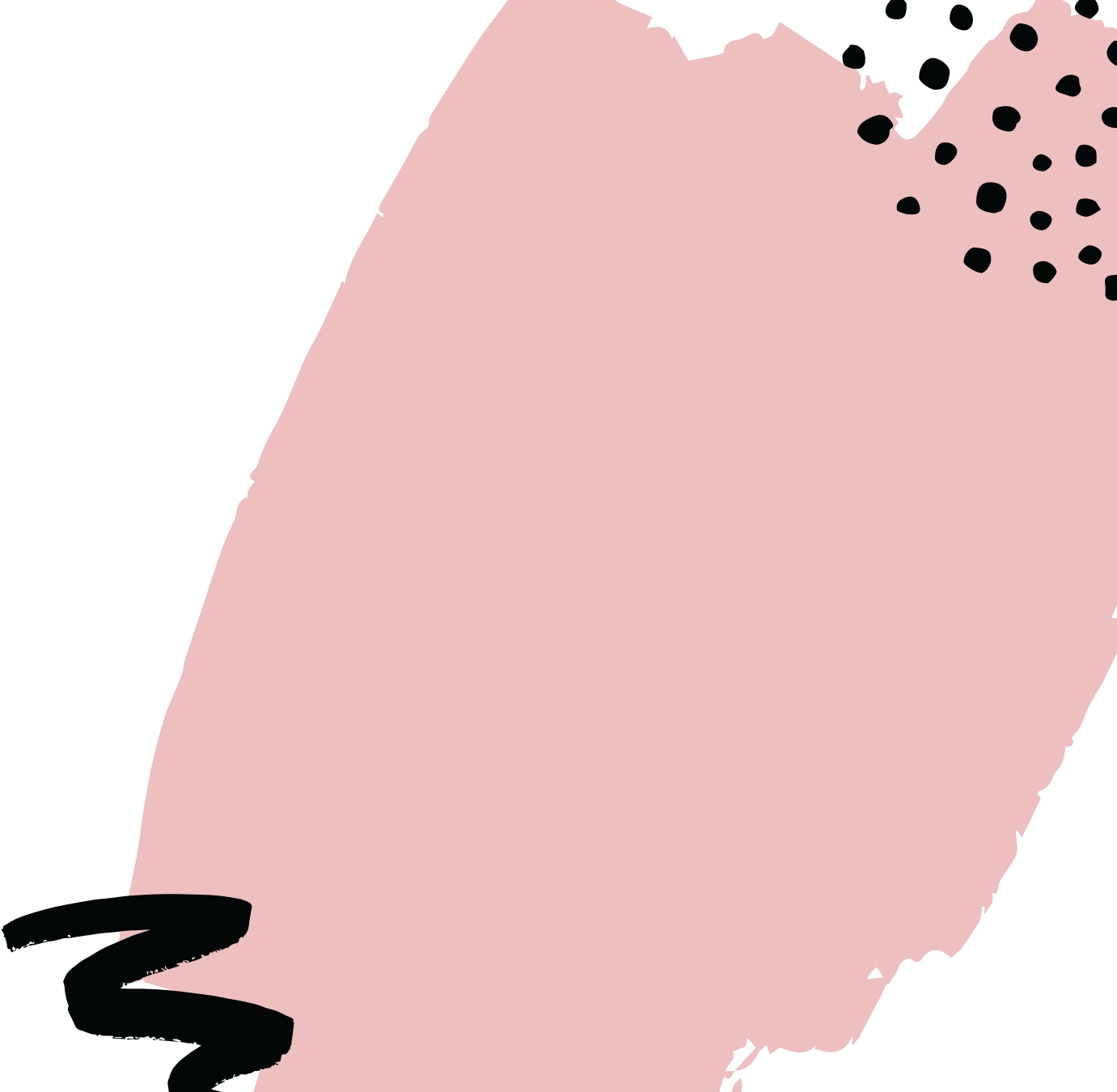 Beden ölçümüzü doğru b lmek,

sadece kıyafetler n üzer m zdek

duruşunu değ l, onları

g yd ğ m zde h ssedeceğ m z

konfor sev yes n de d rekt

etk ler.. Tam olarak s ze uyan

kıyafetler g y nce hem bakımlı ve zar f görünür hem de yüzde yüz konforu tadarsınız. Hang g y m
parçasının alışver ş nde olursanız olun, beden t p n z ve ölçüler n z
b l nce, terc h yapmak çok daha

kolay olacaktır.
Beden Ölçüsü Nasıl Alınır?
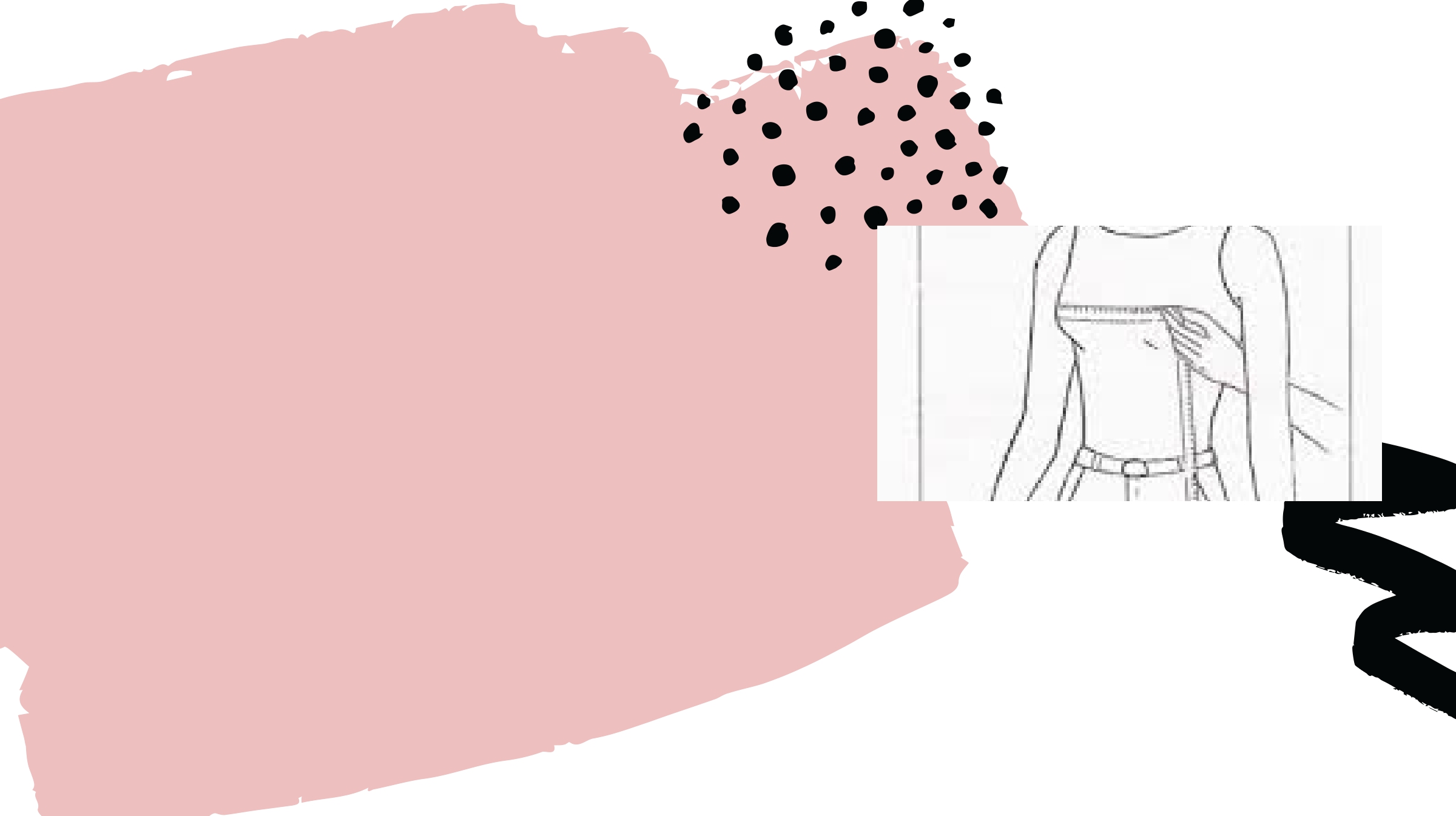 Ölçü alma işlemi

ÖLÇÜLER





GÖĞÜS/ MEME



Göğüs / meme ölçüsünü alacağımız ölçünün en d k kısmına

mezura le ölçülür.
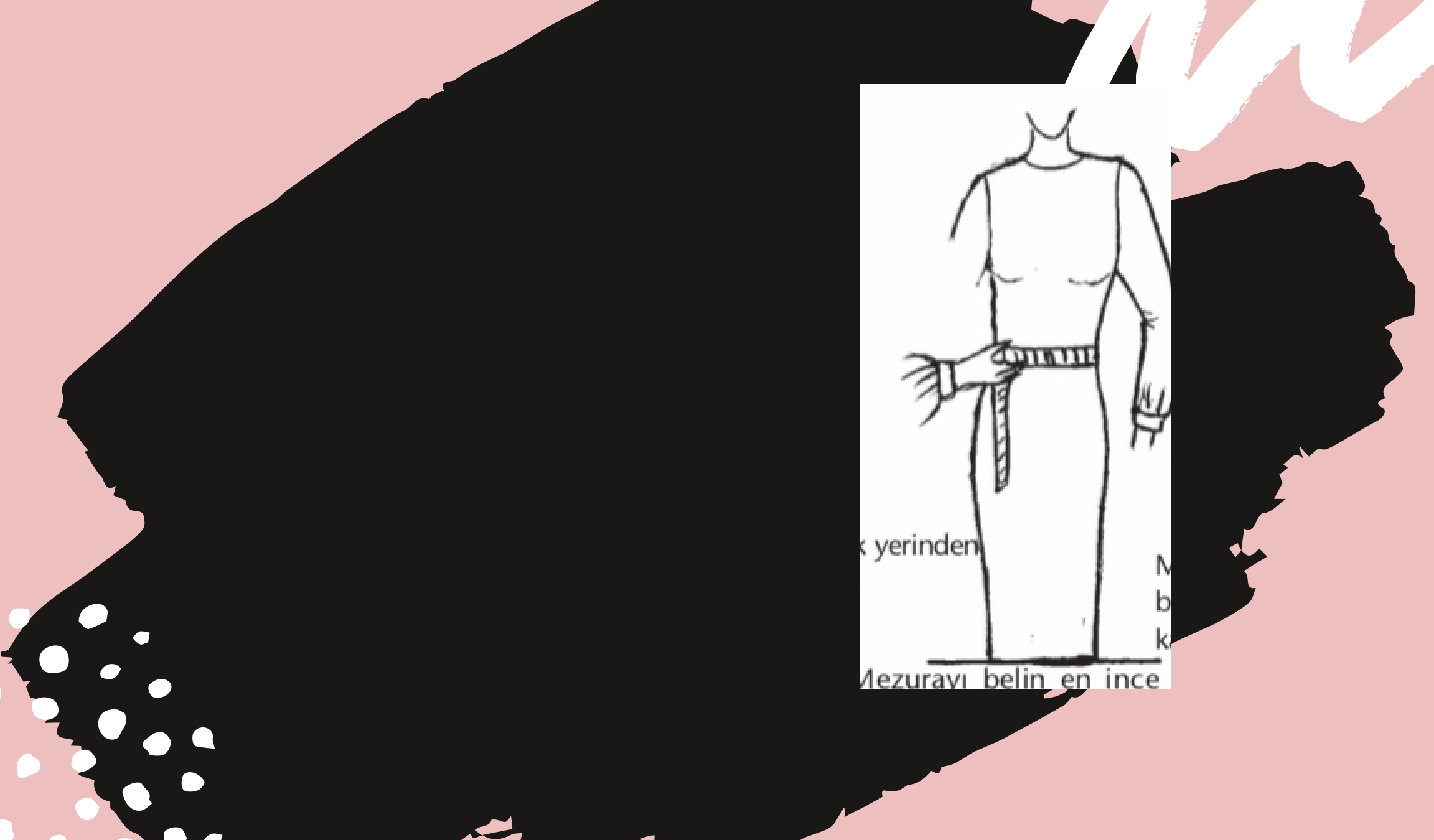 BEL


BEL ÖLÇÜSÜNÜ ALACAĞIMIZ
OYUNTUNUN EN KUYTU / ÇUKUR
KISMINI MEZURA İLE ÖLÇERİZ .
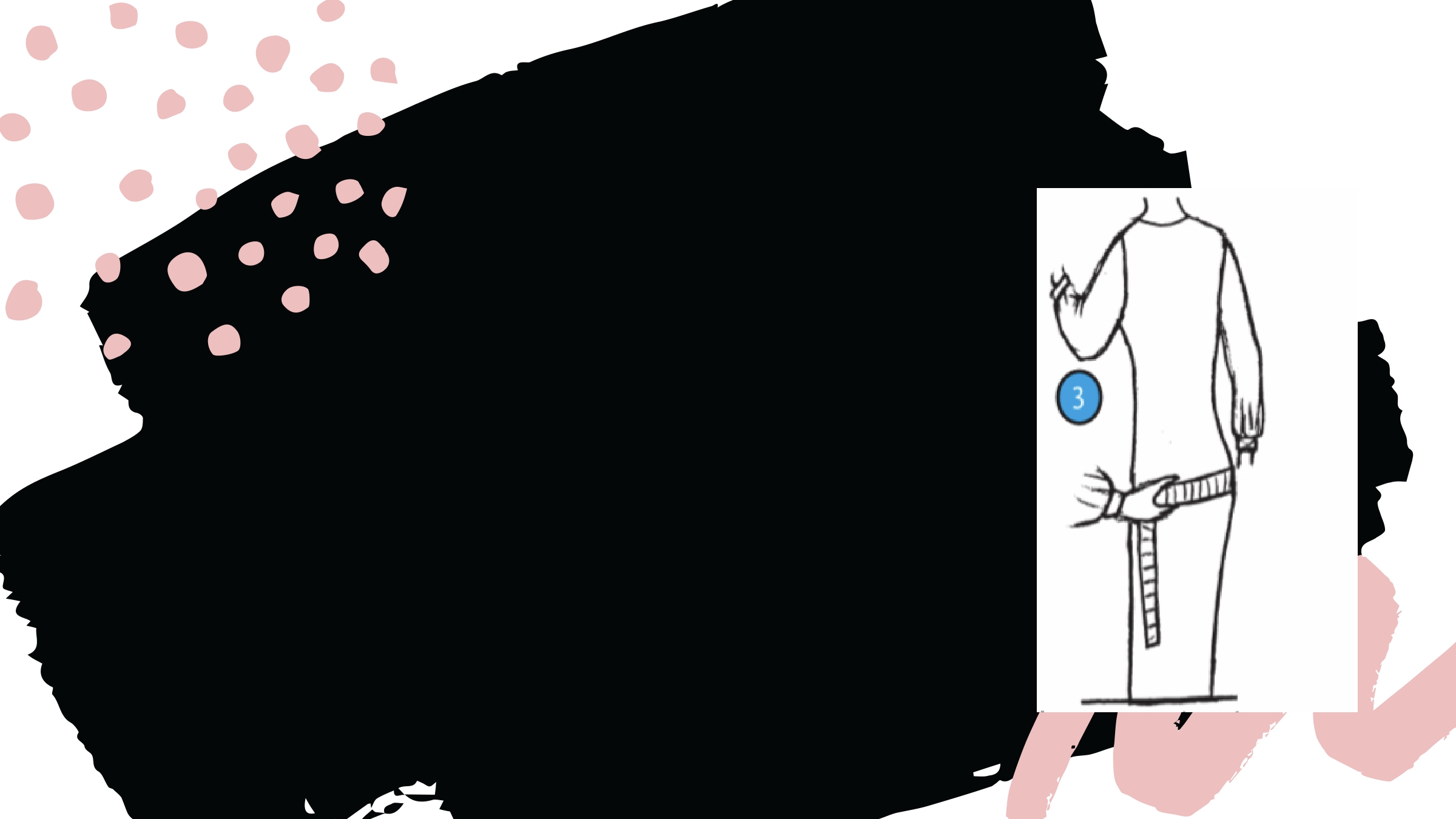 KALÇA
YİNE GÖĞÜS / MEME ÖLÇÜSÜNDEKİ
GİBİ EN DİK KISMINDAN MEZURA İLE
ÖLÇÜ ALINIR
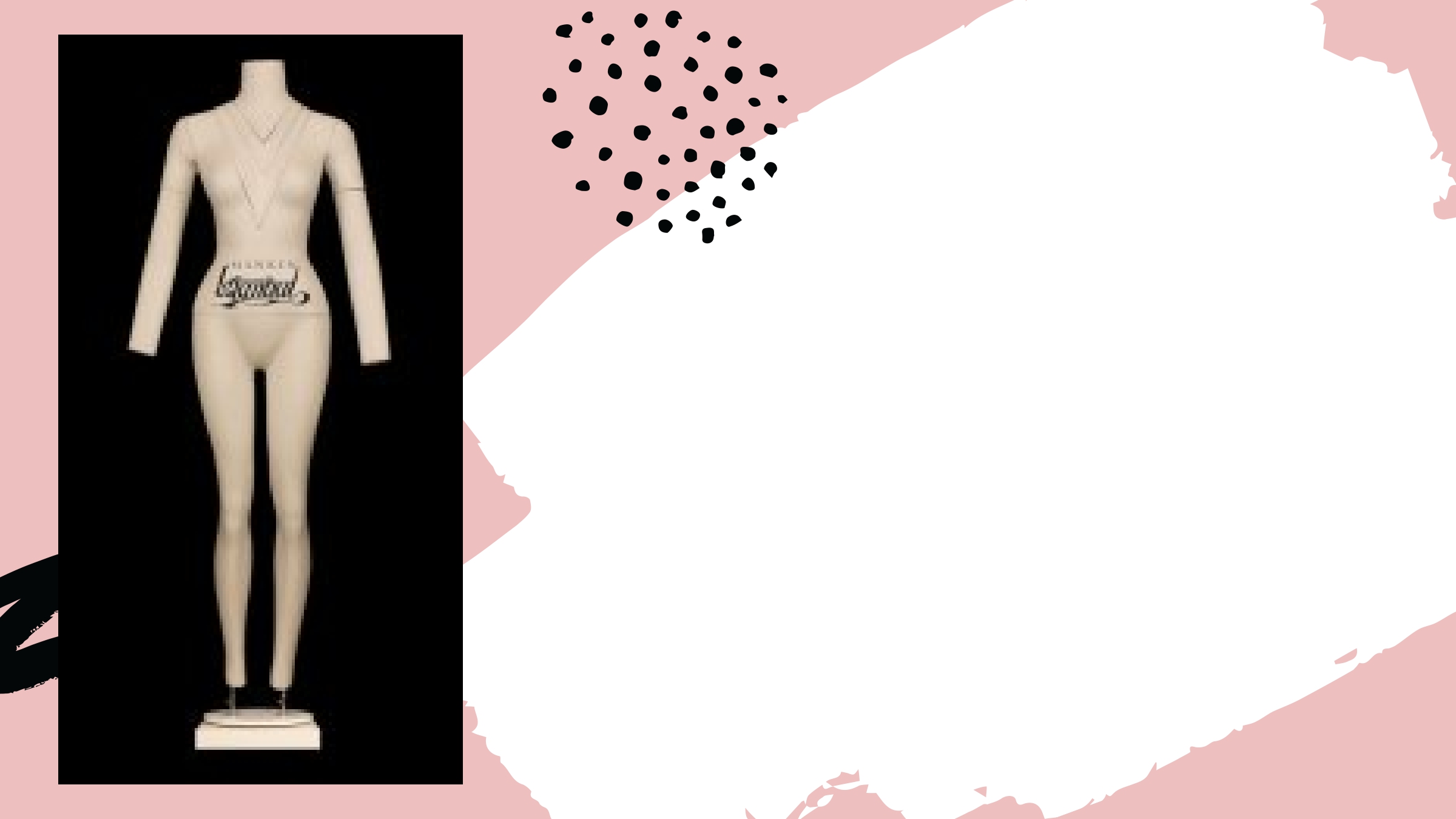 modelin ölçüleri










GÖĞÜS; 91

BEL;68

KALÇA;94
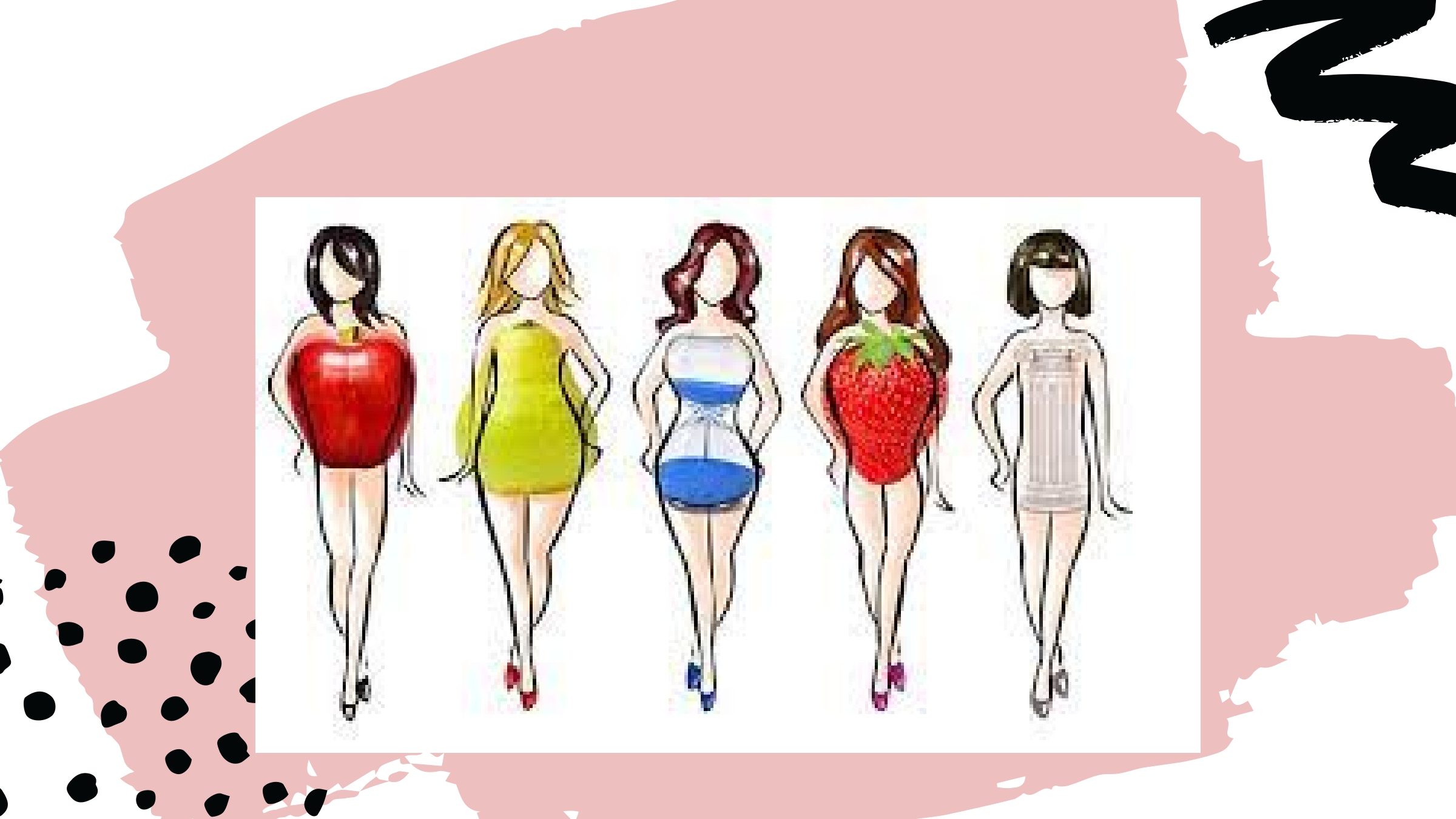 KUM SAATİ
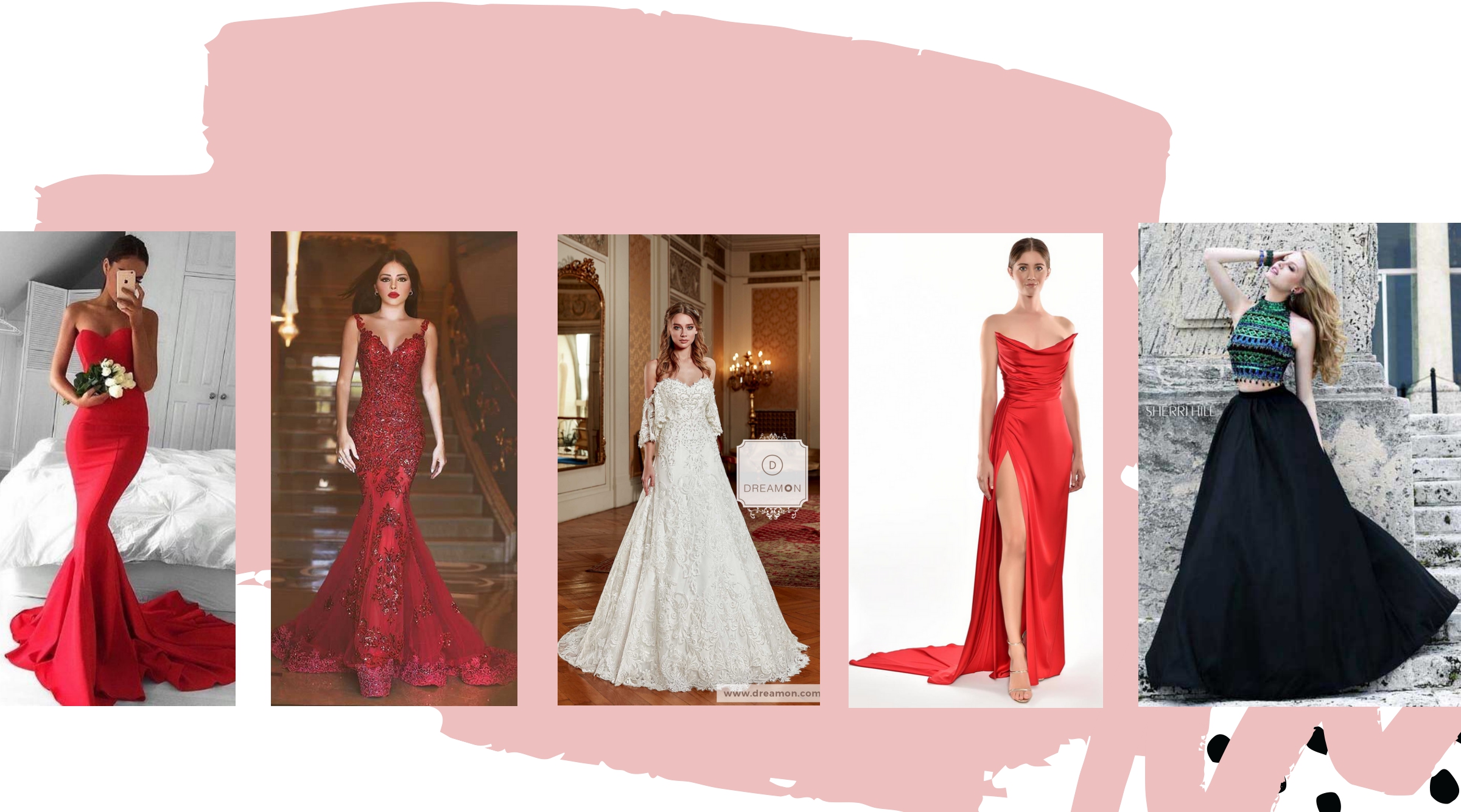 VİCUT ÖZELLİKLERİNE GÖRE OLABİLECEK ELBİSE TÜRLERİ
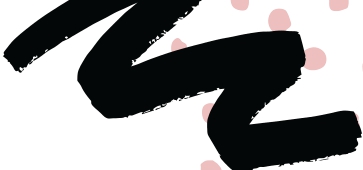 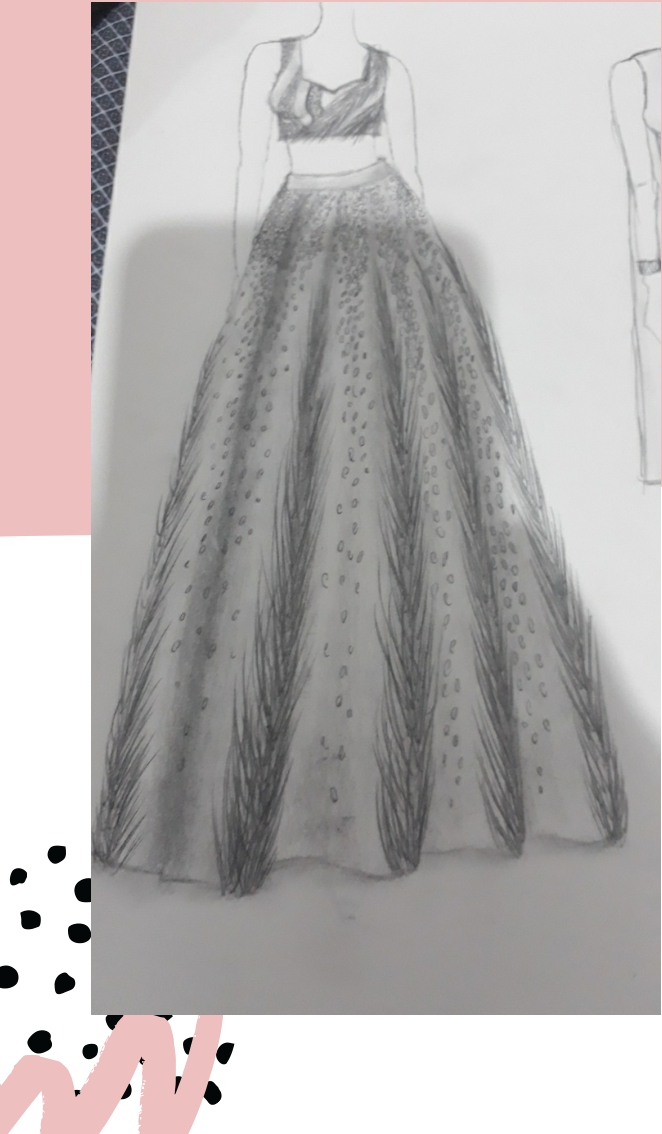 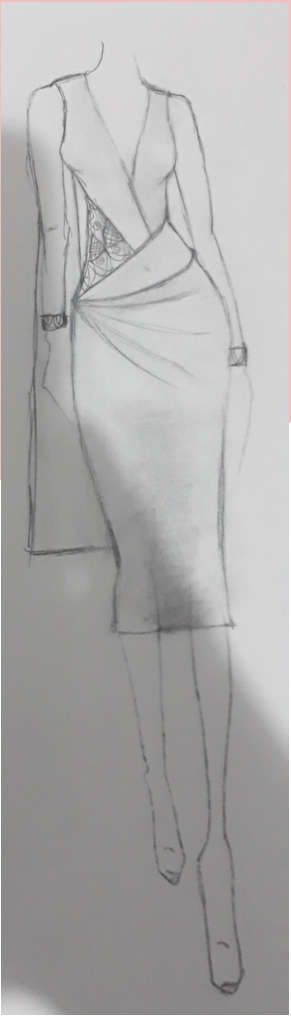 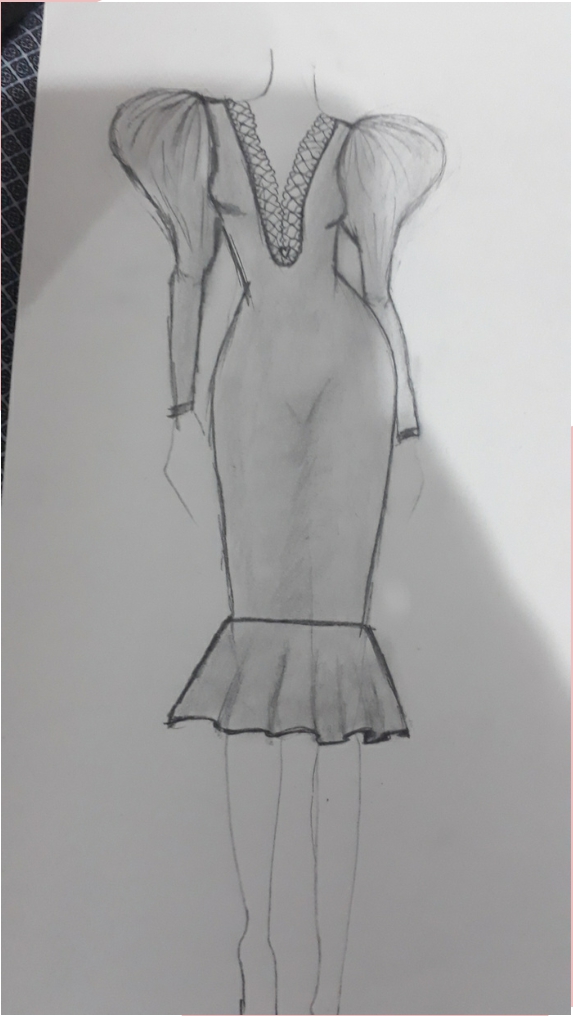 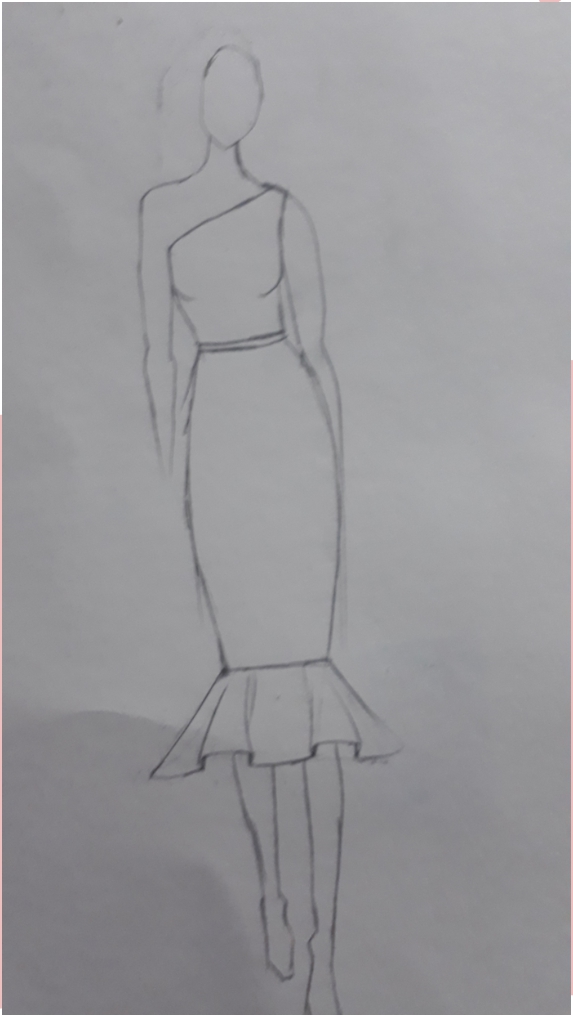 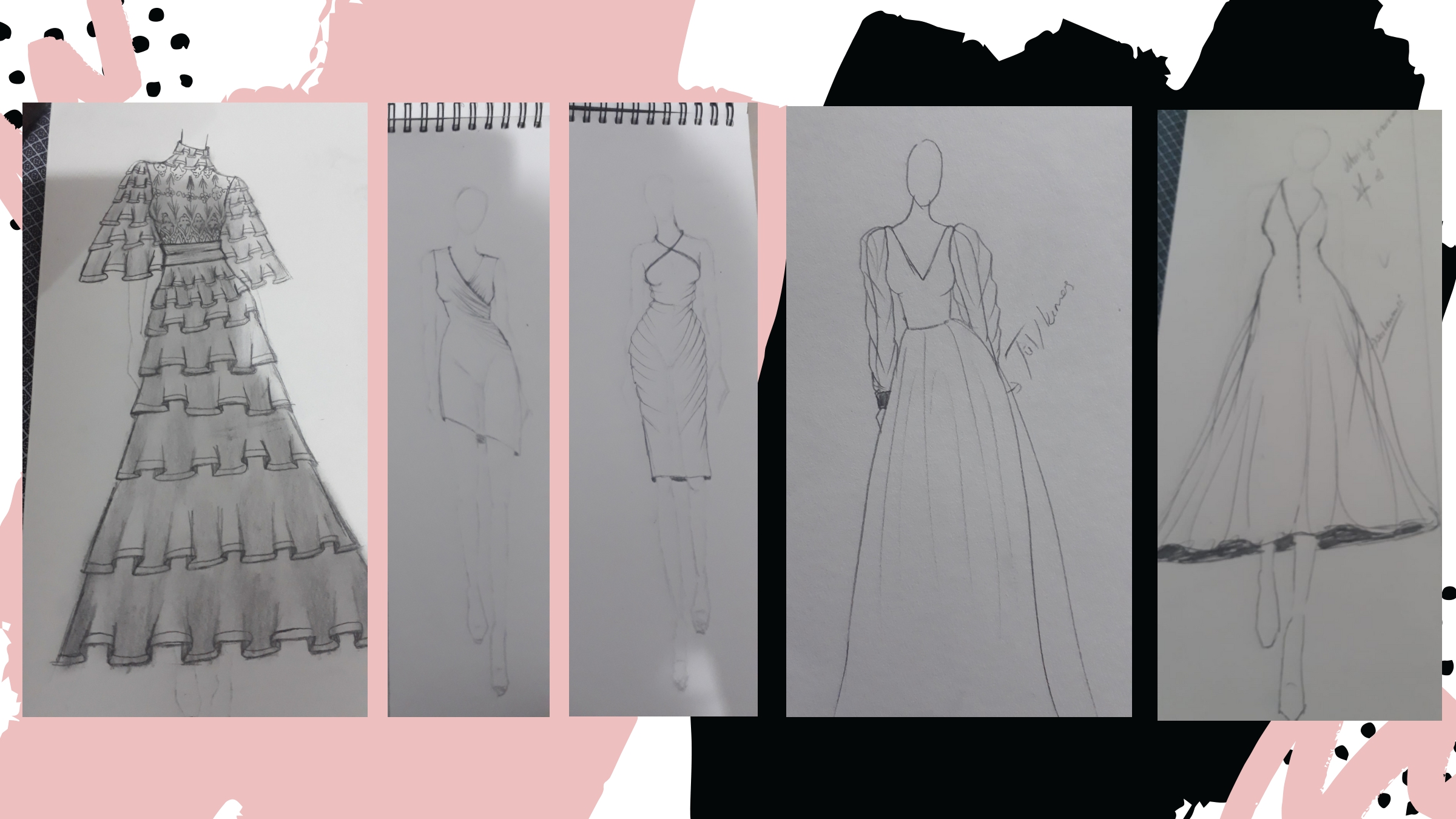 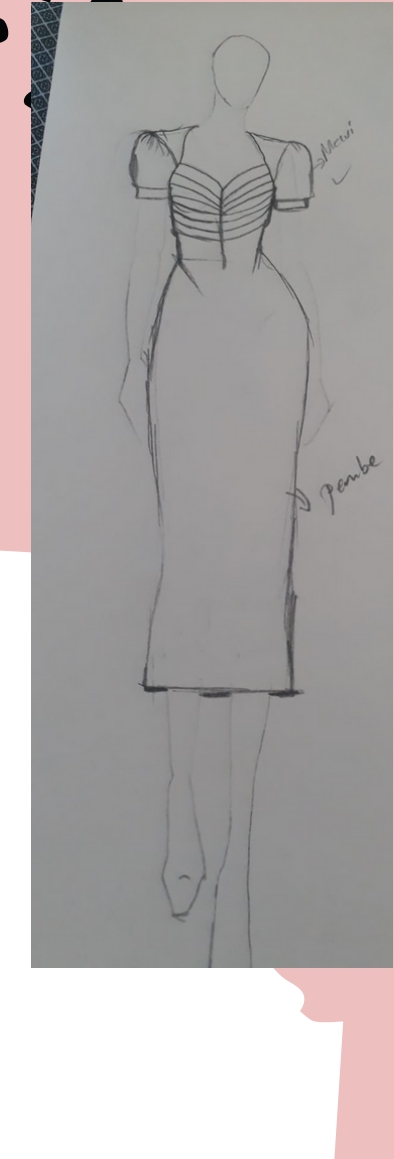 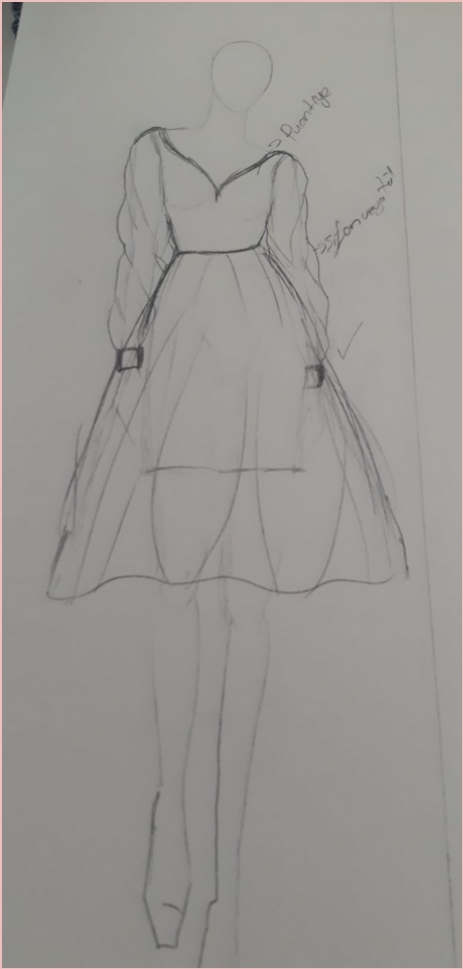 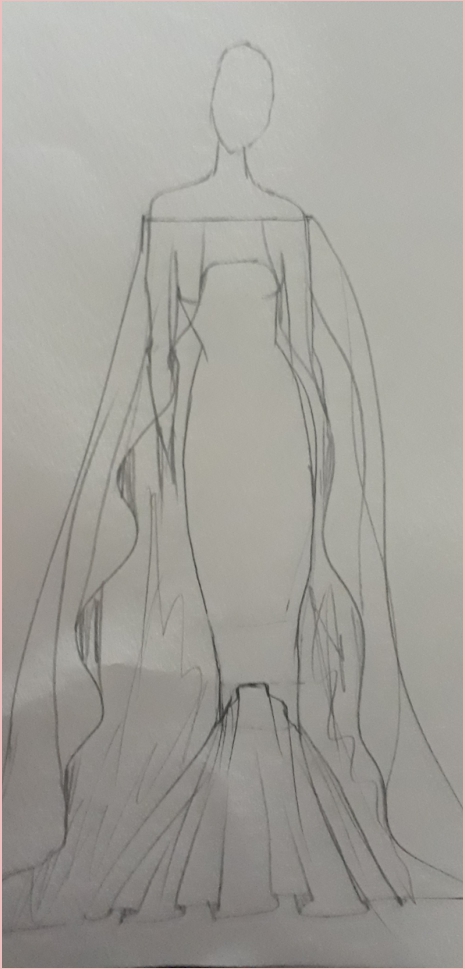 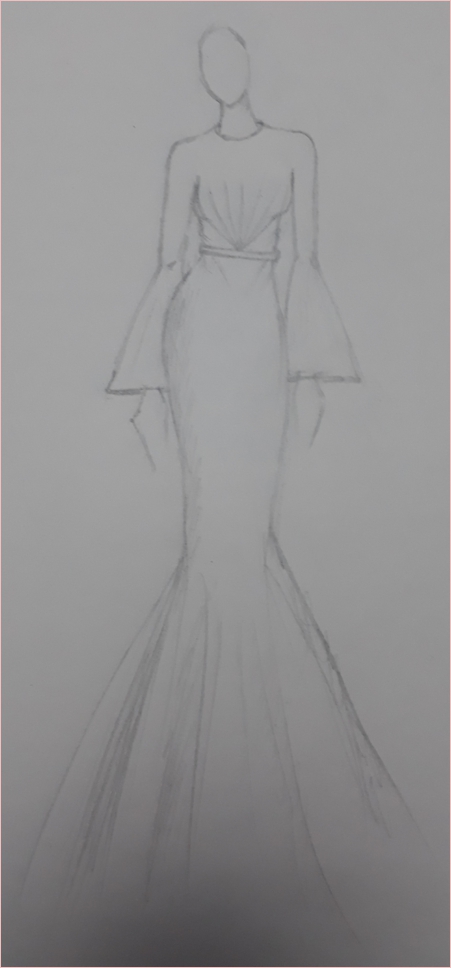 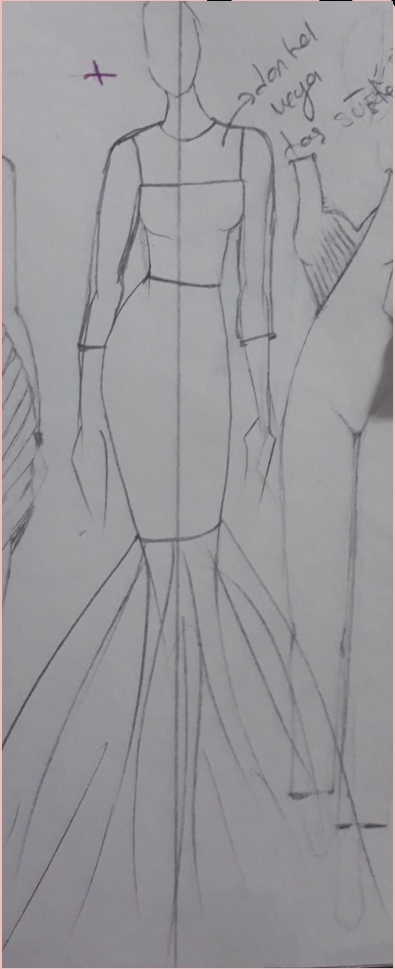